TRINITY UNIVERSITY HOSPITAL
INTERNAL EXIT MEETING
HAITAO HUANG -  AUDITOR-IN-CHARGE
DONGJIE WANG - SENIOR IT AUDITOR
XIAOZHOU YU - EXPERIENCED IT AUDITOR
RAISA AHMED - EXPERIENCED IT AUDITOR
DERRICK A. GYAMFI - IT AUDIT ASSOCIATE
AGENDA
BACKGROUND & OVERVIEW
OBJECTIVE AND SCOPE
FINDINGS
Risk rating, observation, standards, cause, impact and recommendation
SUMMARY
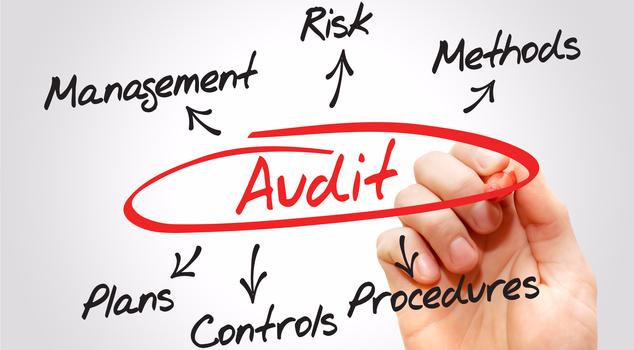 BACKGROUND & OVERVIEW
Trinity University Hospital is currently a 476 - bed tertiary care hospital that has been serving the Philadelphia region since 1977
Three Clinics: General Clinic,  Dental Clinic, and Eye Clinic
Services offered include  Emergency Services, Laboratory Services, and Physiotherapy Services
Trinity utilizes fully equipped healthcare specific ERP system solution - HANA RAISA, for patient records management
[Speaker Notes: Derrick
Trinity University Hospital is a tertiary care hospital that has been serving the North Philadelphia area since 1977.

The hospital has three department - The General Clinic, Dental Clinic and Eye Clinic. The hospital also offers a wide arrange of services including - Emergency Services, Laboratory Services, and Physiotherapy Services’

Now to discuss the technology environment, Trinity utilities HANA RAISA, a patient records management sytem

HANA RAISA, is a fully equipped healthcare specific ERP system solution. The technology allows the hospital to 
Unify and integrate patient medical records across all clinics, services, and departments



To discuss the purpose]
OBJECTIVE AND SCOPE
The main objective of the audit is to verify that the patient records management system is appropriately safeguarded and data reliability and accuracy are maintained within the environment.
The scope of this audit project included reviews of the system for the following areas:
Data Security (Confidentiality, Integrity, Availability)
Segregation of Duties
Authentication & Access Control
Policies & Procedures
FINDING - ACCESS MANAGEMENT RISK - HIGH
FINDING - SEGREGATION OF DUTIESRISK - HIGH
FINDING - AUTHENTICATION (PASSWORDS)
RISK - HIGH
[Speaker Notes: https://www.giac.org/paper/gcux/12/security-audit-report/103579
https://www.computerworld.com/article/2493184/security0/passwords-are-the-weak-link-in-it-security.html
http://blog.whoa.com/top-5-password-mistakes-and-their-impact-on-your-data-security
https://pages.nist.gov/800-63-3/sp800-63b.html#sec8

Create a written password policy. It should be part of your computer usage policy. Make sure all employees are familiar with it and agree to abide by it.
https://www.acunetix.com/blog/articles/weak-password-vulnerability-common-think/
Help them understand why it is important. Listen to the groans, appreciate their issues and then insist they do it.
Help them understand what appropriate and inappropriate passwords are.]
FINDING - POLICIES & PROCEDURES
RISK - MODERATE
[Speaker Notes: Per review of system
https://nvlpubs.nist.gov/nistpubs/legacy/sp/nistspecialpublication800-92.pdf]
SUMMARY
Key Audit Findings 
Access  Management
Segregation of Duties
Authentication 
Policies & Procedures
Recommended Improvements
Existing policies and procedures updates
New standards established
Periodically reviews
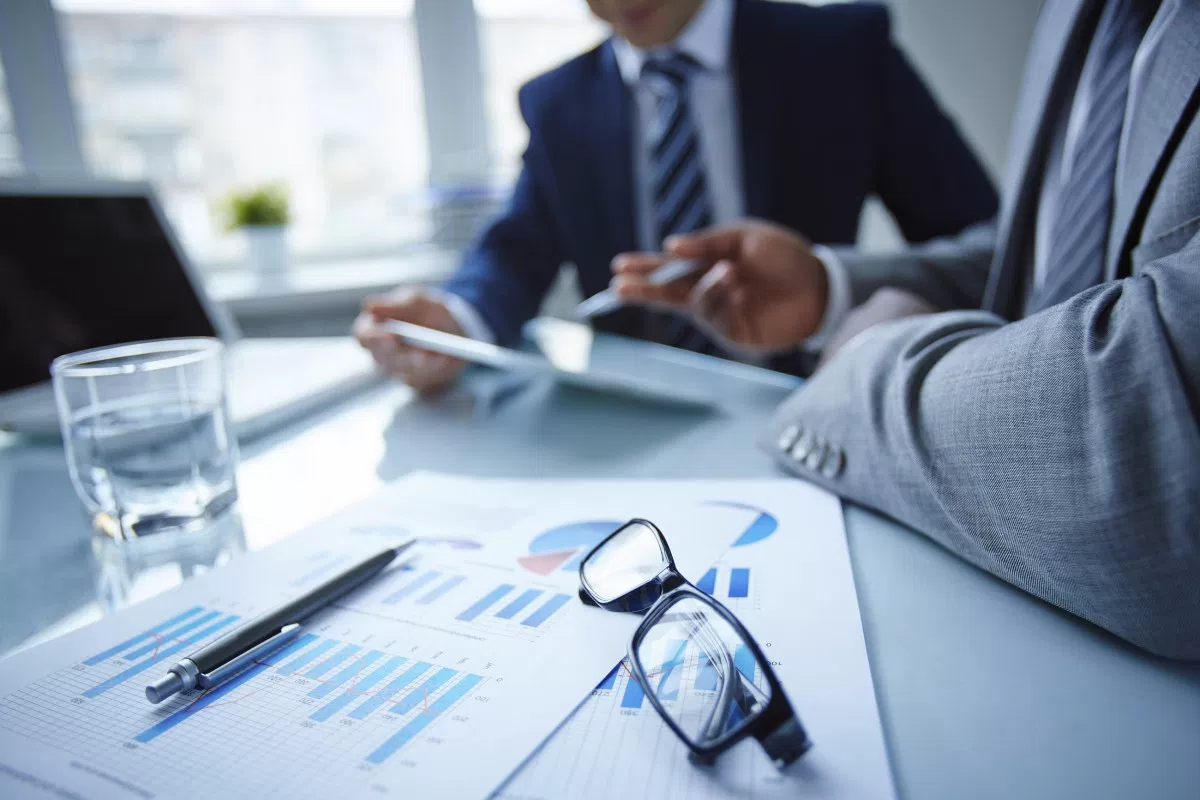 Thank You!
REFERENCE
https://www.giac.org/paper/gcux/12/security-audit-report/103579
https://www.computerworld.com/article/2493184/security0/passwords-are-the-weak-link-in-it-security.html
http://blog.whoa.com/top-5-password-mistakes-and-their-impact-on-your-data-security
https://pages.nist.gov/800-63-3/sp800-63b.html#sec8
 https://www.hipaajournal.com/ocr-record-hipaa-settlement-memorial-healthcare-system-8695/
 https://www.hipaajournal.com/hipaa-violation-cases/
 https://www.healthit.gov/topic/privacy-security/security-risk-assessment-tool
 https://www.hhs.gov/hipaa/for-professionals/security/guidance/guidance-risk-analysis/index.html
 https://healthitsecurity.com/features/the-role-of-risk-assessments-in-healthcare
 https://www.hhs.gov/hipaa/for-professionals/security/laws-regulations/index.html